Using a New Smartphone App to Document Milestones and Augment Resident Evaluation
Roger Musa, MD
Keith Werstler, MD

www.mededtrack.com
Disclosures
Roger and Keith are owners of MedEdTrack, LLC and have a financial interest in the company 
The smartphone app that will be demonstrated is for sale by MedEdTrack, LLC
Who are we?
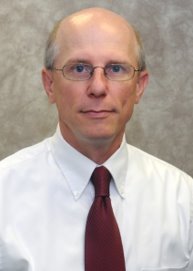 Roger Musa, MD 
Program Director
Keith Werstler, MD ​
Associate Director
Frustrations with Milestones?
From faculty perspective
From resident perspective
Demo
Contact Us
Keith Werstler
Keith.Werstler@mededtrack.com

Roger Musa
Roger.Musa@mededtrack.com
Visit Us
Go to www.mededtrack.com for videos, tutorials and FAQs
Please evaluate this presentation using the conference mobile app! Simply click on the "clipboard" icon       on the presentation page.
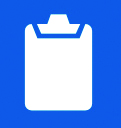